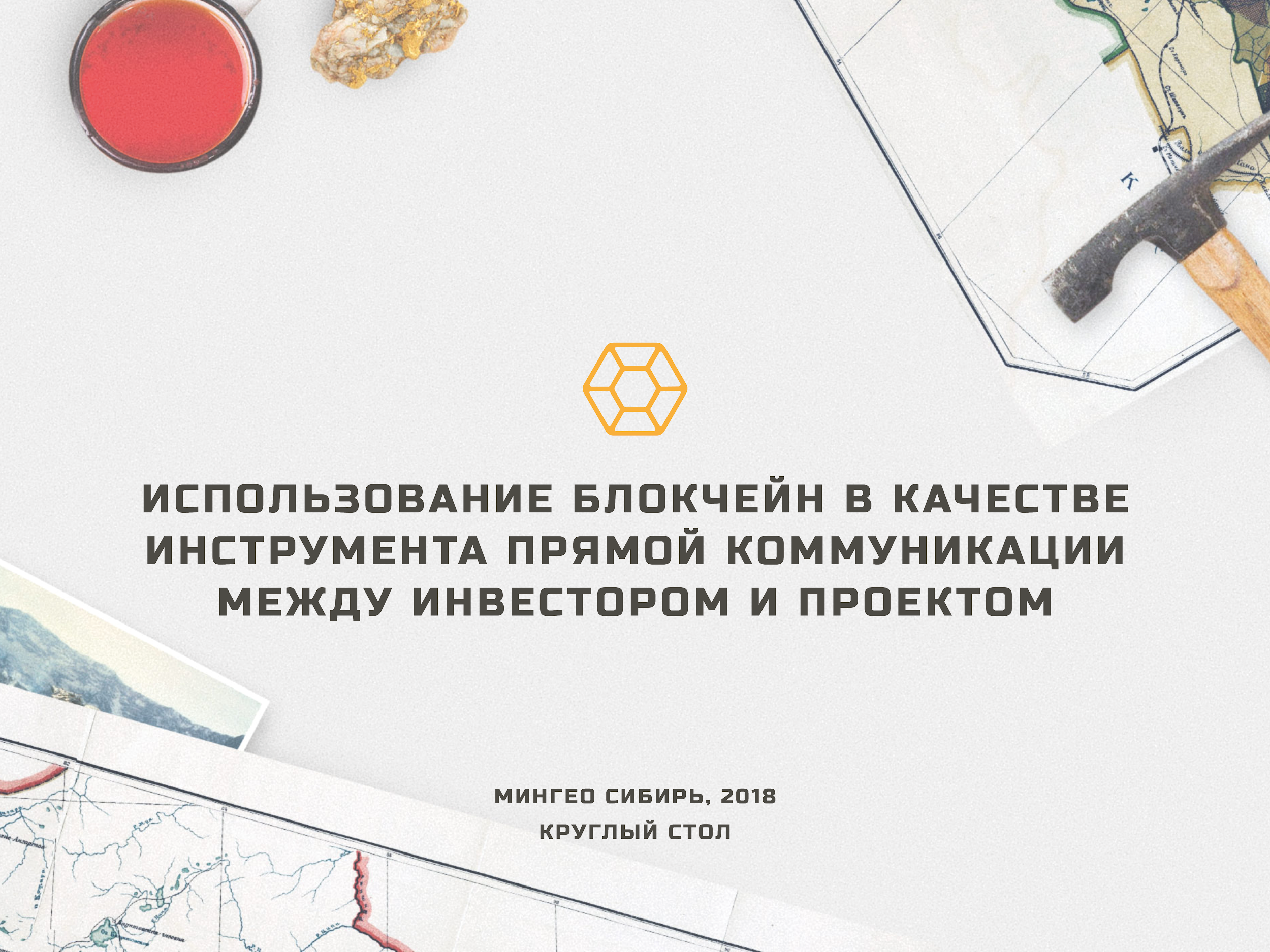 Использование блокчейн в качестве инструмента прямой коммуникации между инвестором и проектом
Мингео Сибирь, 2018
круглый стол
Концепция рынка капитала
Проект
Инвестор
[Speaker Notes: Сущность рынка капитала заключается в стремлении Проекта встретиться с Инвестором с целью заключения взаимовыгодной сделки.]
Проблемы рынка капитала
Инвестор:

ограничена возможность поиска проектов;
отсутствие единых стандартов инвестирования: различия в законодательстве, деловых традициях, в форме представления информации;
недостаток профессиональных знаний для проведения самостоятельной экспертизы проектов;
высокие издержки на получение экспертных заключений от профессиональных экспертов;
высокие издержки по сопровождению своих инвестиций.
Проекты

отсутствие необходимых компетенций по подготовке и представлению информации о проекте;
высокие издержки на подготовку информации о проектах сторонними экспертами;
дорогие каналы коммуникаций с инвесторами.
Структура традиционного рынка капитала
Посредник
банк
инвестиционный фонд
инвестиционный банк
streaming компания
ETF
Проект
Инвестор
Эксперт
[Speaker Notes: Решение проблем рынка капитала на примере традиционной структуры]
Проблемы традиционной структуры рынка капитала
Посредник в первую очередь защищает собственные интересы
Посредник защищает собственные интересы за счет инвестора и проекта
[Speaker Notes: Защищает собственные интересы:
посредник сам по себе бизнес, в который инвестированы большие деньги
основная ценность посредника заключается в его репутации
в первую очередь посредник обеспокоен сохранением собственной репутации, а затем уже интересами инвестора и проекта

Защита интересов за счет инвестора и проекта
Посредник постоянно усложняет правила участия в рынке капитала из-за необходимости сохранения своей репутации - глубину и стоимость экспертизы
Посредник вынужден конкурировать и развивать собственный бизнес - увеличивать затраты на поиск и анализ проектов, увеличивать затраты на собственный маркетинг и коммуникацию с инвестором]
Структура “блокчейн” рынка капитала
Блокчейн
Проект
Инвестор
Эксперт
[Speaker Notes: Ключевая особенность структуры “блокчейн” рынка капитала - прямые каналы коммуникации между участниками рынка

Сама по себе блокчейн не решает перечисленных выше проблем рынка капитала. Блокчейн это только технологический инструмент]
Ключевая задача для перехода на “блокчейн” структуру рынка капитала
горно-геологическая
ЭКСПЕРТИЗА
[Speaker Notes: Для нормального функционирования “блокчейн” структуры должны быть адаптированы методы экспертной оценки горно-геологических проектов.

Адаптация горно-геологической экспертизы проектов должна заключаться максимальной автоматизации отдельных процессов. Для этого нужны методики, которые могут быть алгоритмизированы.

Понятно, что полностью уйти от “ручной” экспертизы не получится, но можно автоматизировать все подготовительные задачи: сбор информации, предварительный эксперсс-анализ и так далее.]
Что нужно сделать?
адаптировать существующие или разработать новые методики экспресс-анализа горнодобывающих проектов;
“оцифровать” источники геологической информации;
максимально привлечь экспертное сообщество к работе в “блокчейн” структуре
[Speaker Notes: Это работа “не одного дня”. Наша инициативная команда уже ведет работу по созданию и алгоритмизации методики экспресс-оценке горнодобывающих проектов. Первые результаты мы надеемся продемонстрировать уже в июле этого года.

Работа по “оцифровке” источников геологической информации уже ведется]
Чем интересна проектам “блокчейн” структура рынка капитала
прямой доступ к инвесторам
отсутствие изначальных ограничений на размеры и иные параметры проекта
возможность получить прямой отклик от инвесторов и на его основе адаптировать свой проект
снижение издержек на финансирование проектов и отсутствие минимального порога затрат входа на рынок
[Speaker Notes: возможность получить прямой отклик от инвесторов и на его основе адаптировать свой проект - сейчас проекты вынуждены сначала адаптировать себя под требования посредников, которые разрабатывают эти требования на основе собственного понимания нужд инвесторов, и лишь потом имеют возможность быть представленными инвесторам. при этом получить прямой feedback от инвесторов при такой структуре невозможно.
Снижение издержек в среднем до 5-9% от суммы привлекаемых инвестиций. Нет минимальной суммы издержек, как сейчас. Многие посредники не хотят иметь дела с проектами меньше 10 тонн запасов на локально расположенных территориях.]
Проект “Территория ресурсов”
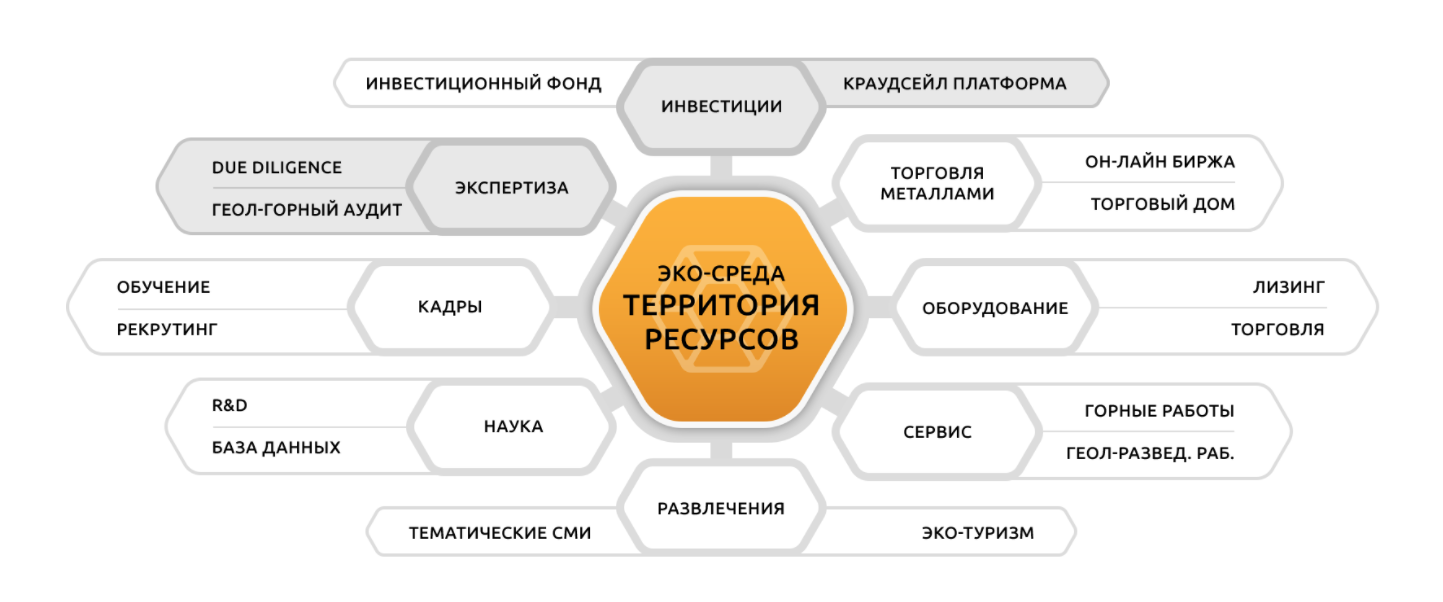 Что сделано
разработана и реализована методика юридической и финансовой экспресс-оценки проектов;
на 90% разработана методика горно-геологической экспресс-оценки проектов; завершение работ планируется в первой декаде июня 2018 года;
выпущен тестовый релиз онлайн-платформы;
заключены партнерские соглашения с несколькими “якорными” инвесторами
тестовая публикация проектов начнется во второй половине июня 2018 года.
Экспресс-оценка проектов
опросный лист по разделам: юридический, финансовый, горно-геологический с приложением подтверждающих документов;
модерация проекта на основе предоставленных документов;
оценка проекта на основе скрининговых матриц;
итоговый рейтинг проекта.
Скрининговая матрица
Бизнес-модель
инвестиционное предложение проекта должно содержать обязательства срочной поставки золота или выплаты его действительной стоимости; количество металла может быть определено в граммах или в долях от общего объема добычи;
юридическая основа финансирования - соглашение об инвестиционном партнерстве;
валюта финансирования - рубли РФ, евро или доллары США.